LESSON  6- SET GOALS AND MAKE A PLAN
SMART
GOALS
‹#›
‹#›
Specific
Measurable
Attainable
Relevant
Timely
‹#›
‹#›
Specific -
Specific means your goal is detailed and clearly answers the questions who, what where, when, why and which.
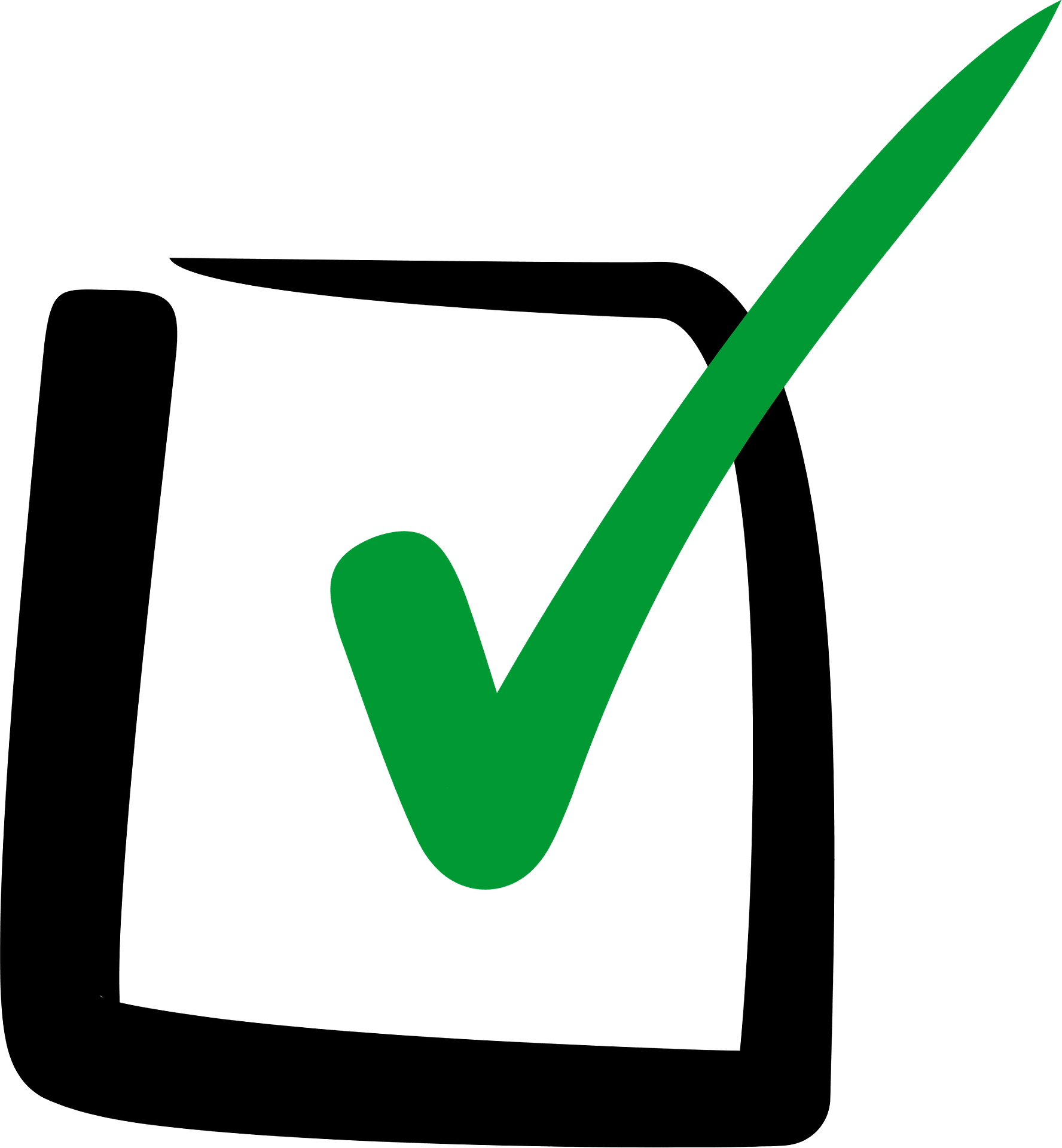 ‹#›
‹#›
Measurable -
Measurable means you can track your progress and know when your goal is met, usually involving numbers.
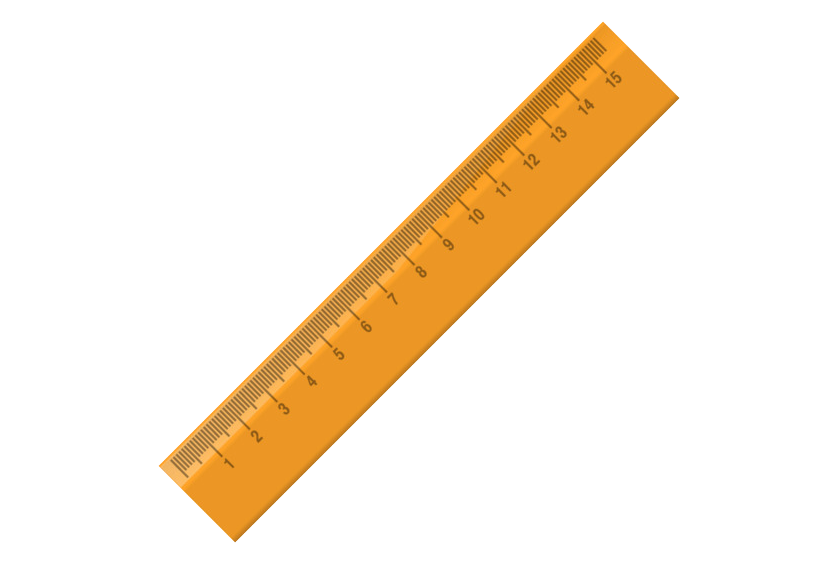 ‹#›
‹#›
Attainable -
Attainable means your goal is realistic. It’s not too easy or too far out of reach.
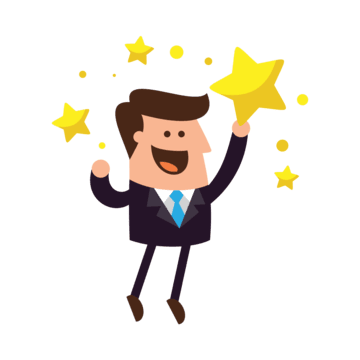 ‹#›
‹#›
Relevant -
Relevant means your goal actually means something to you and meets a real need.
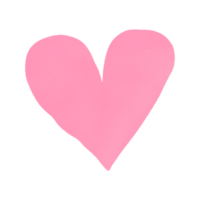 ‹#›
‹#›
Timely -
Timely means your goal will be accomplished in the set timeframe, within a few weeks for your Project Heart.
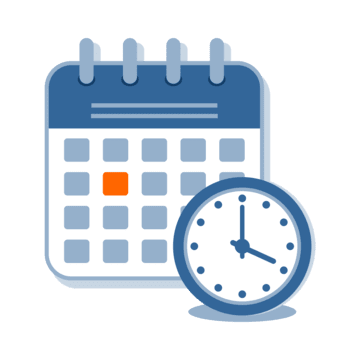 ‹#›
‹#›